Thinking outside the box: RE
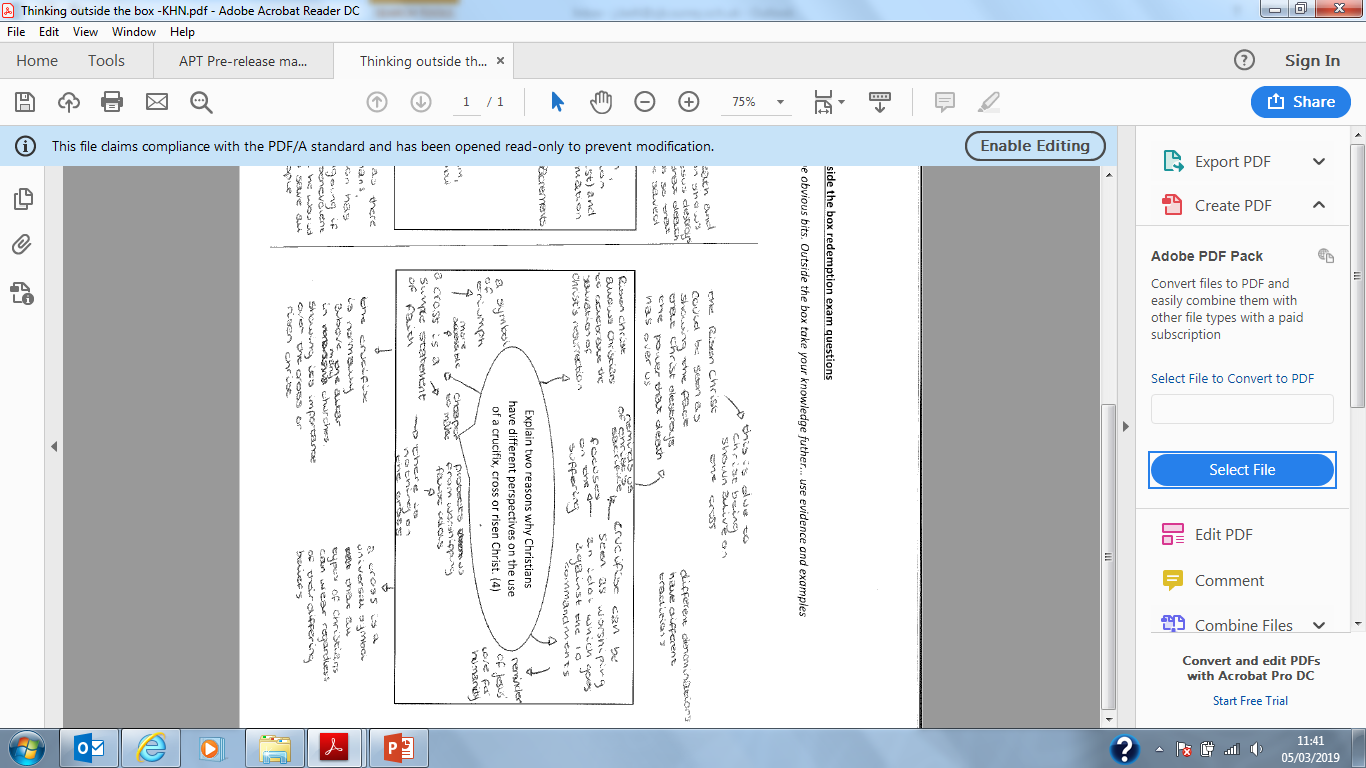 A technique that encourages students to initially consider the obvious answers or low tariff responses to a question.

Then they are challenged to think ‘outside the box’.

For example: 
greater depth
more interesting vocabulary
an alternative perspective
critical analysis
links to other topics.
[Speaker Notes: Katie Hibbins-Durkin RE example
A strategy used in RE, “Thinking outside the box” challenges pupils to think in more depth about the answers to their questions.
Pupils were asked to explain two reasons why Christians have different views on the use of a crucifix, cross or risen Christ. Pupils are asked to start brainstorming within the box – with the obvious answers; the answers that they first think of or that they think others will come up with. Then, there are asked to work outside the box and consider the things that other people might not. This could be: adding depth to the original answers; adding alternative perspectives or perhaps linking to other topics.]
Thinking outside the box: English
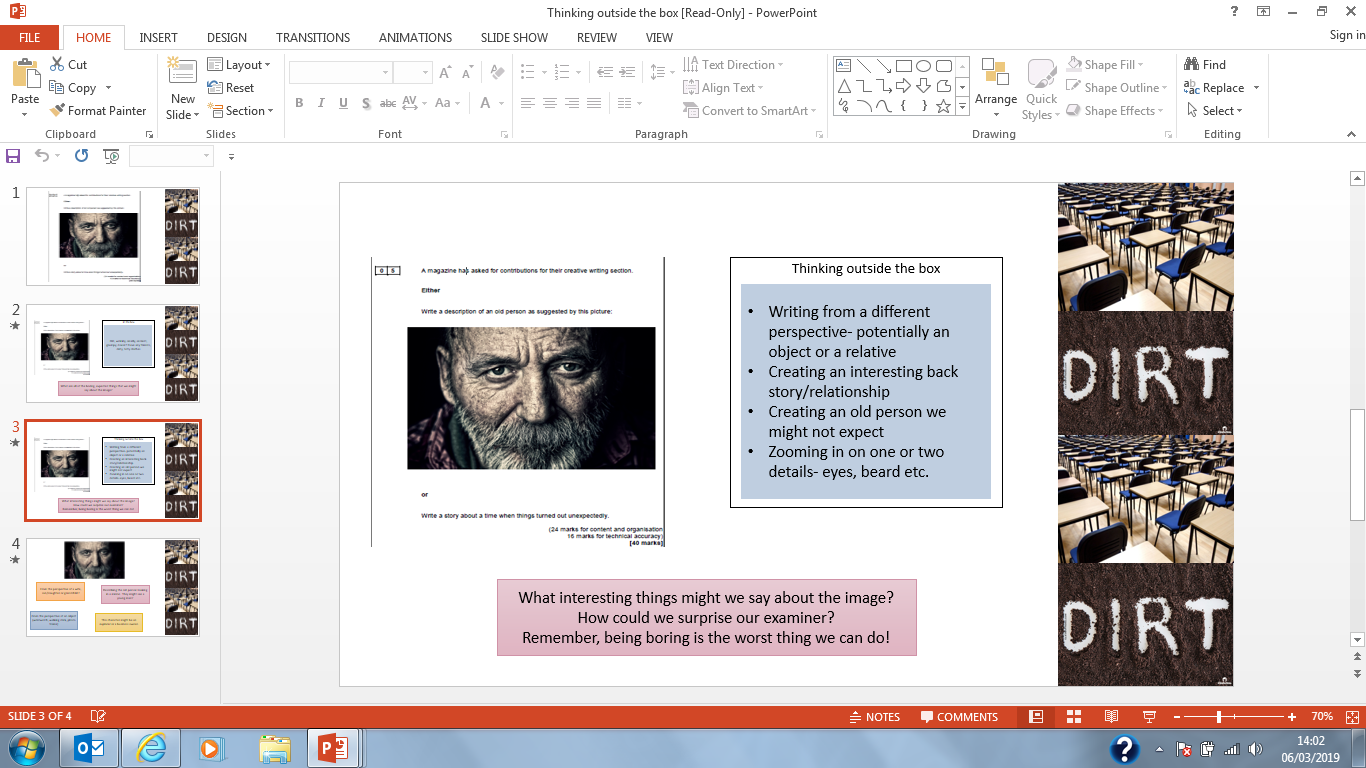 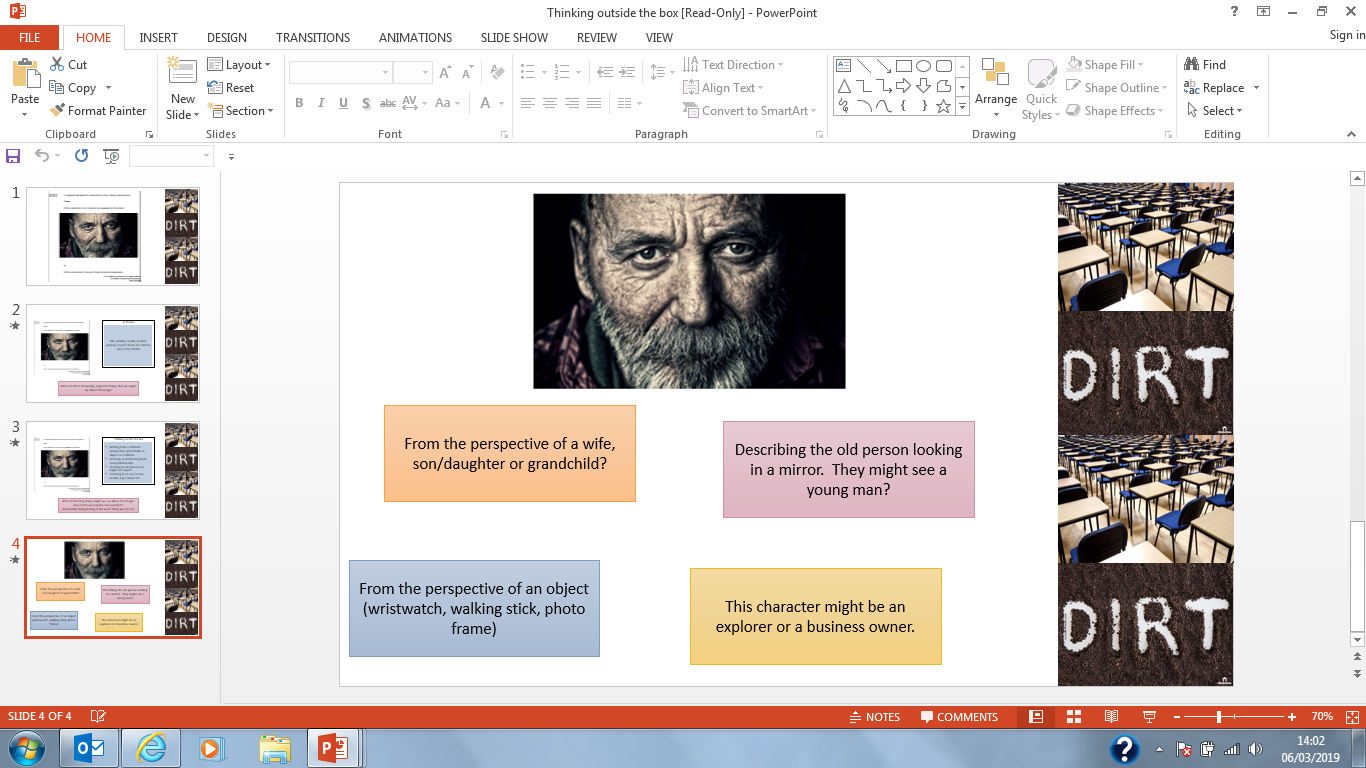 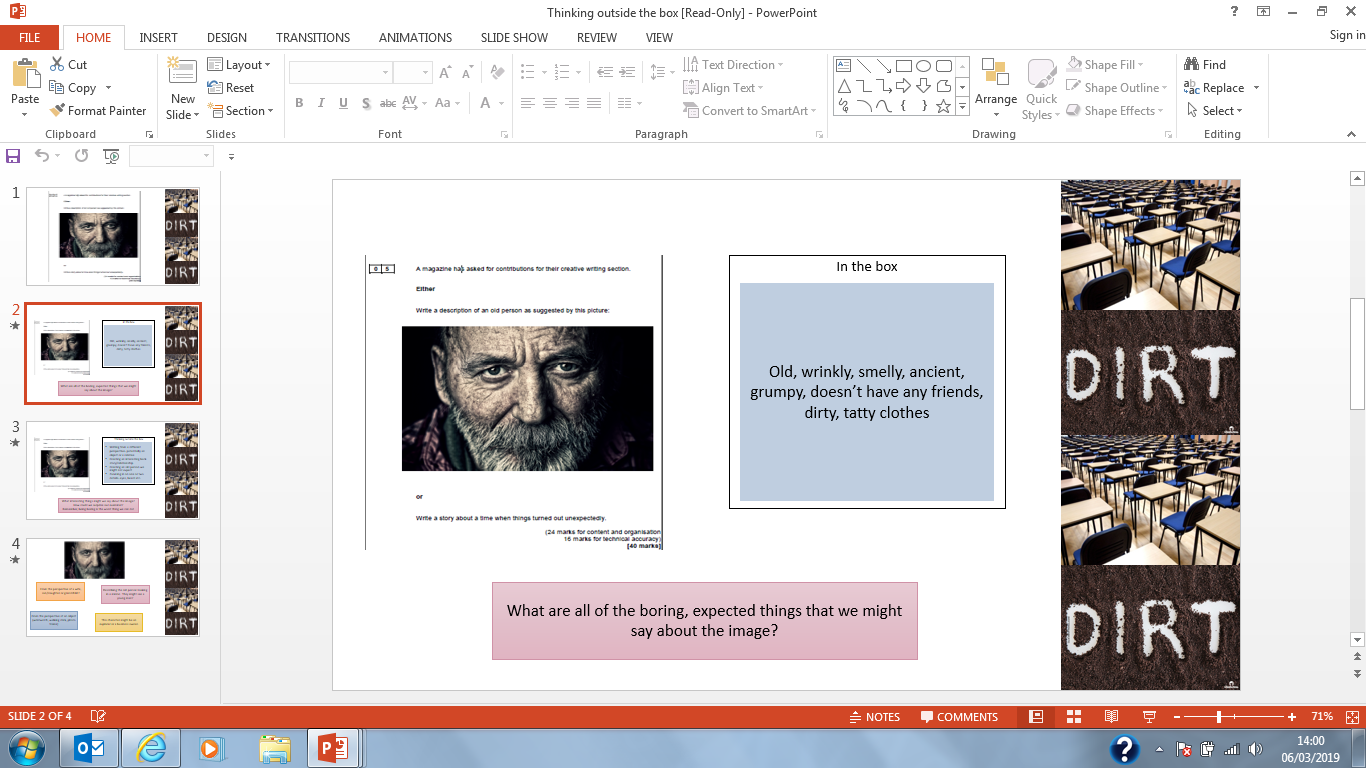 [Speaker Notes: The same idea has been used in English in creative writing.

Here, the students were asked to plan a piece of descriptive writing focussing on the image of an old man.  ‘In the box’ they noted the ‘obvious’ or ‘expected’ answers to this.  Students came up with answers like ‘old, wrinkly, smelly’.
The students then thought ‘outside of the box’ and were encouraged to approach the same task from different perspectives.  This challenged the students to be creative and original and as a result, they produced far more interesting answers that would help them to achieve more marks.]